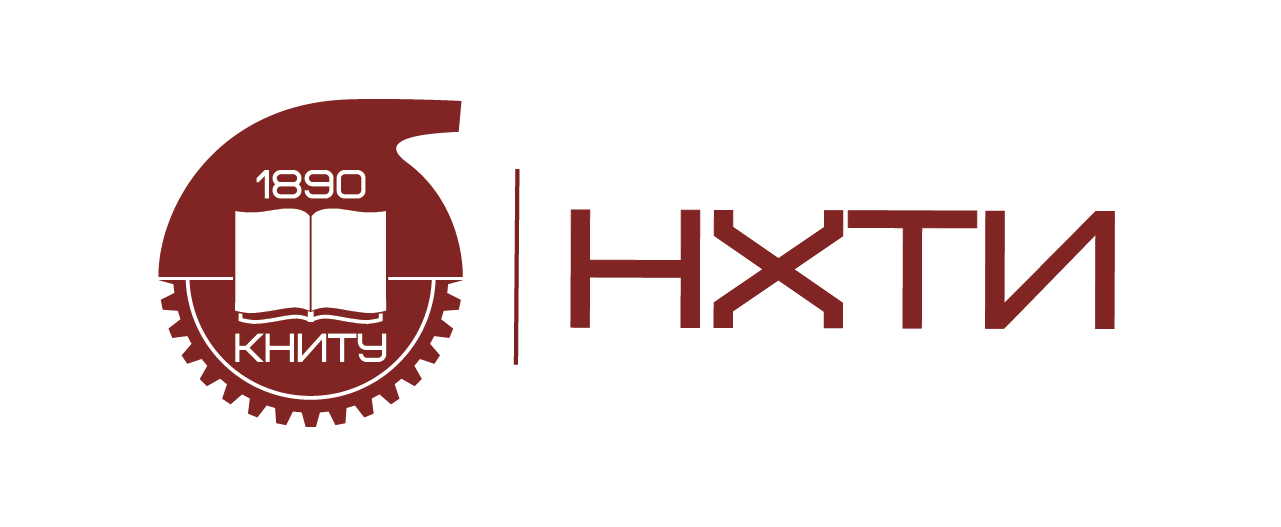 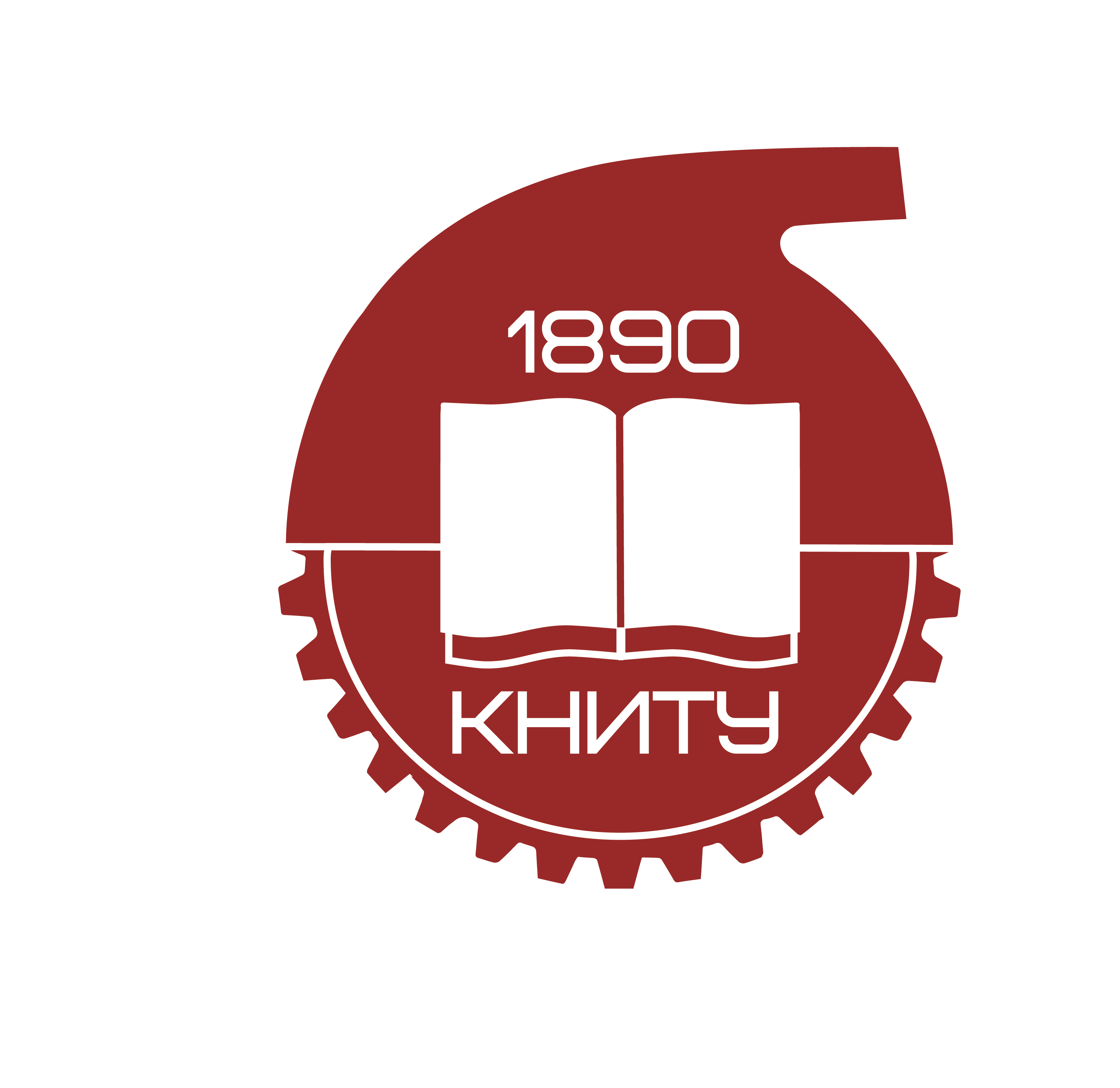 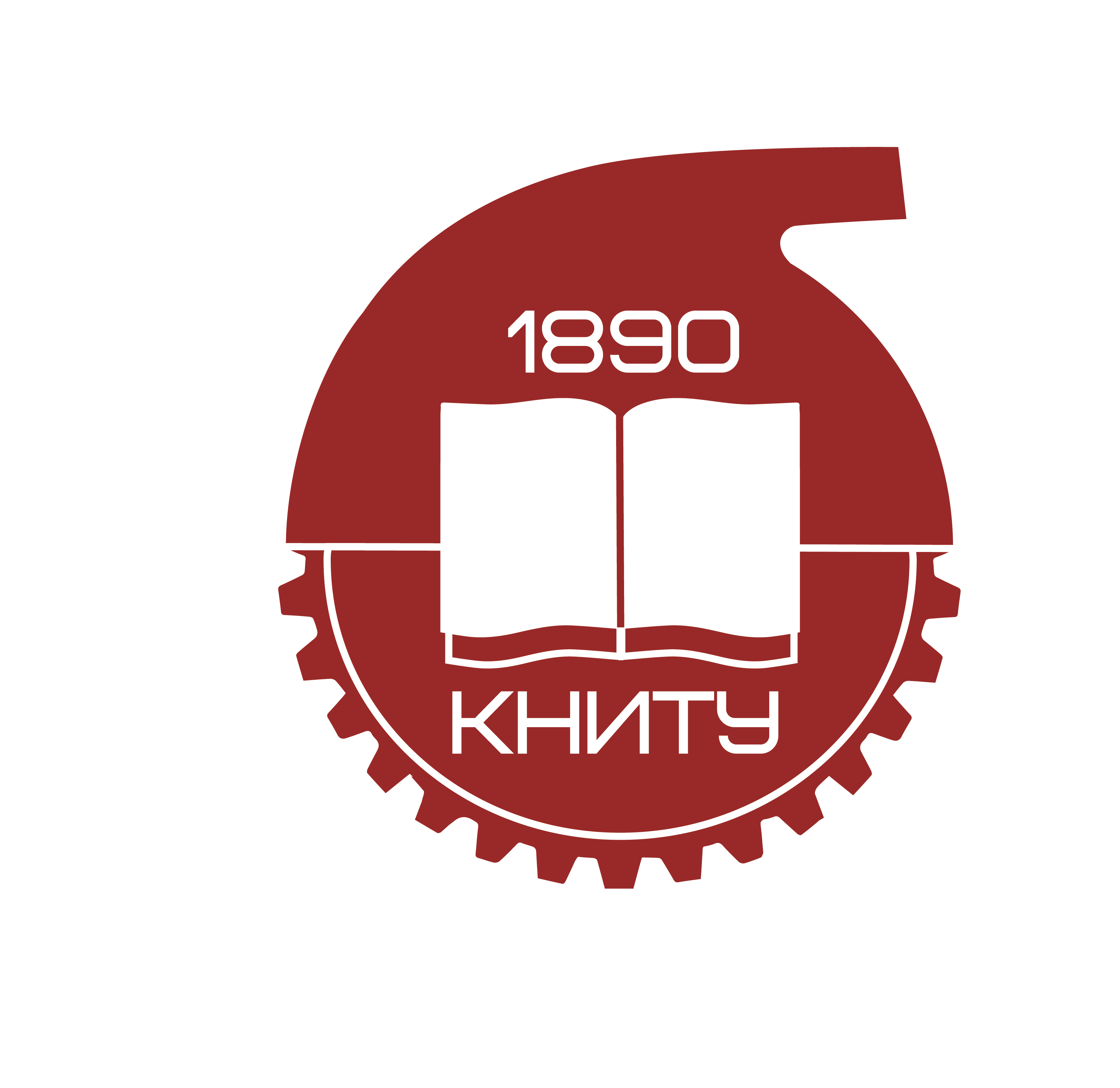 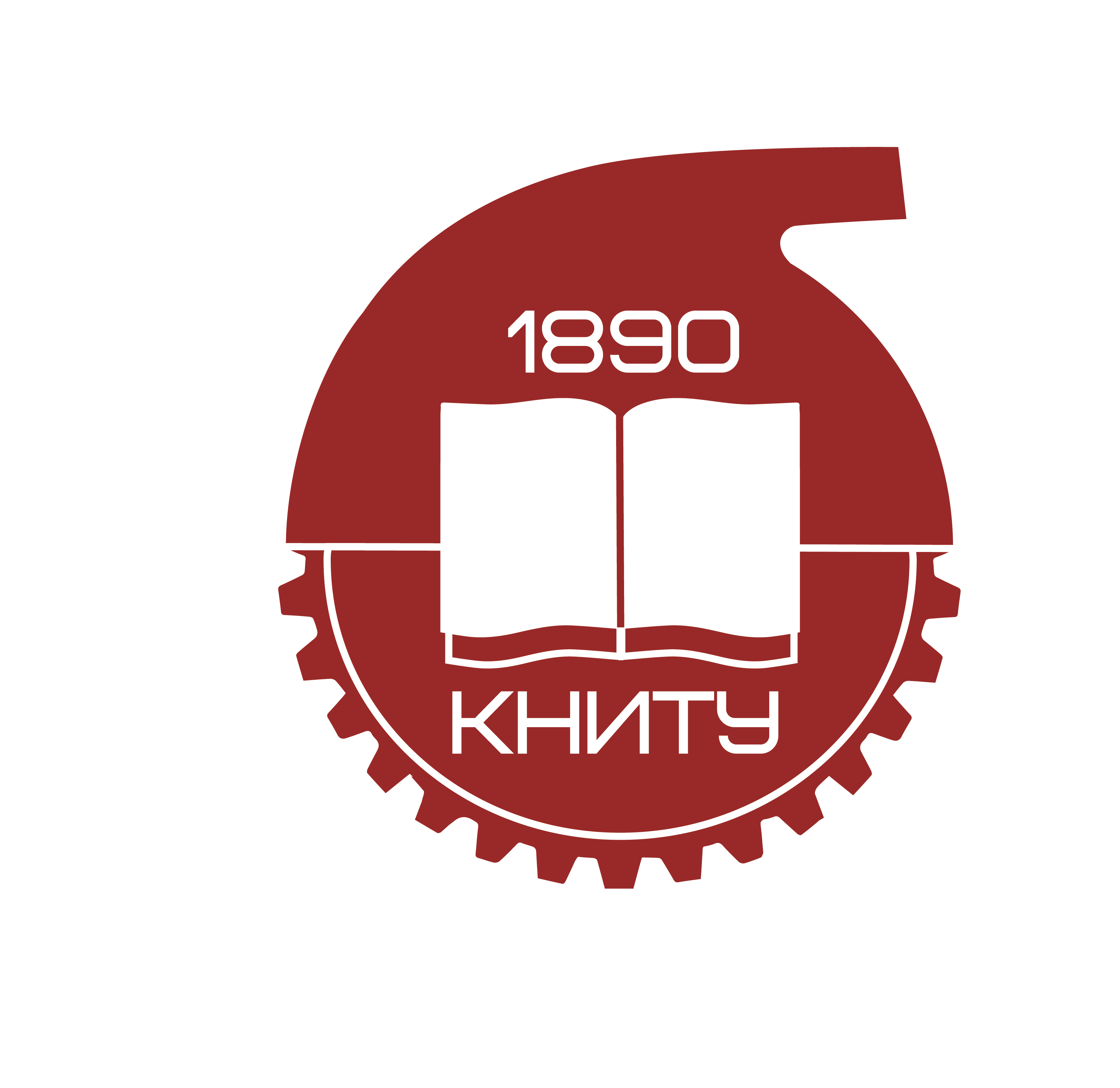 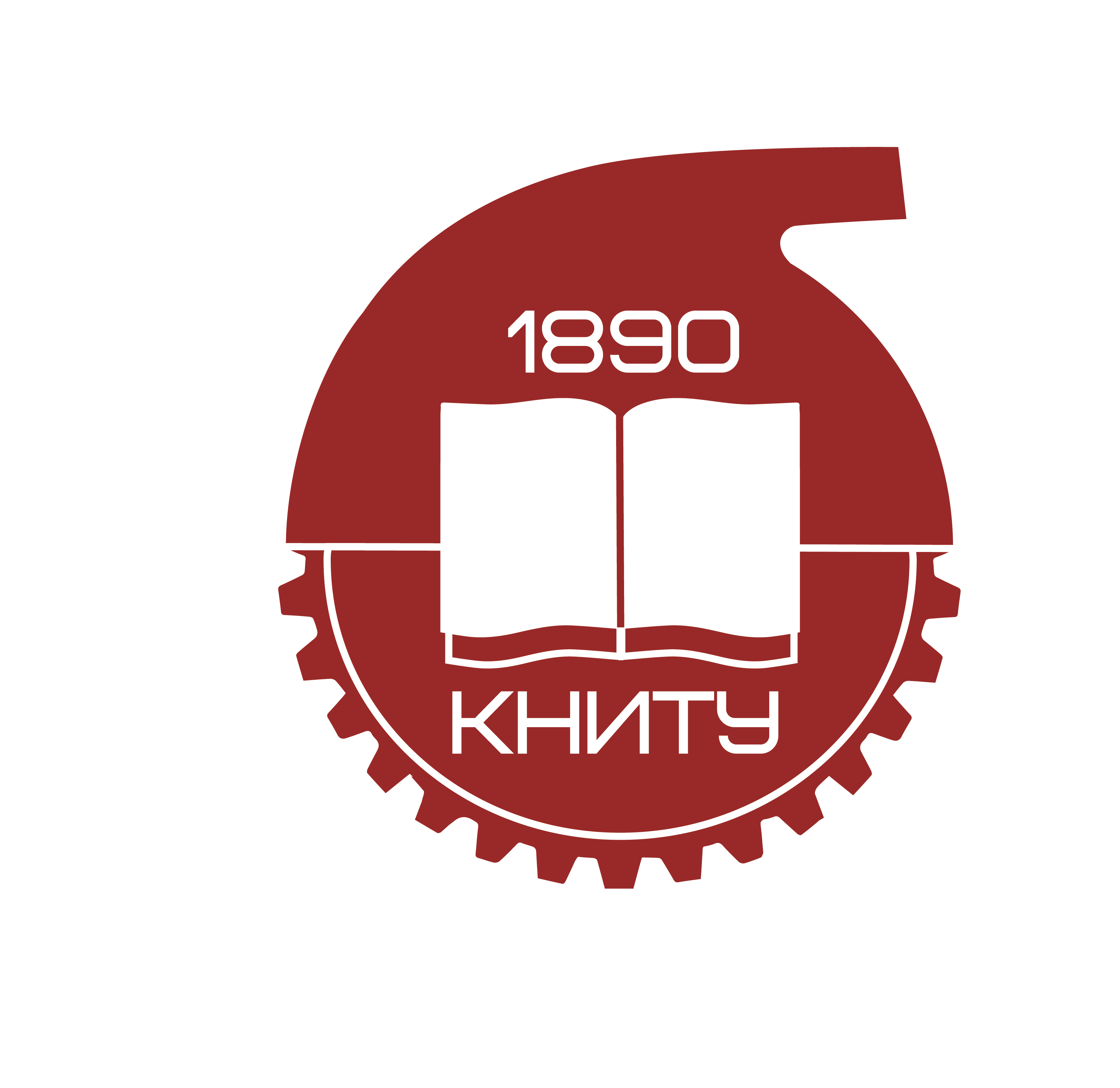 Организация производственной практики студентов, 
состояние и перспективы развития ФЭП
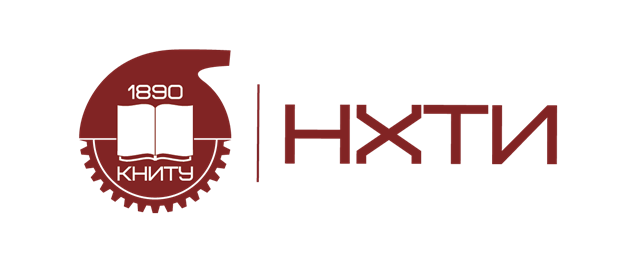 ПЕРЕЧЕНЬ ДОГОВОРОВна производственную и преддипломную практикуна 2023-2024 учебный год
ПАО «Нижнекамскнефтехим», договор №046 от 22.08.2023 (Срок до 31.08.2028 г.)
АО «ТАИФ-НК», договор №079-1488/23 от 15.08.2023 (Срок до 31.08.2026 г.)
АО «ТАНЕКО», договор №117/13.01-01/21 от 01.04.2021 (Срок до 31.12.2026 г.)
ООО «Татшина», договор №047 от 16.10.2023 (Срок до 31.07.2024 г.)
ООО «П-Д Татнефть – Алабуга Стекловолокно», договор №048 от 07.11.2023 (Срок до 31.08.2026 г.)
ООО «Умные машины», договор №003 от 27.04.2021 (Срок до 31.08.2026 г.)
АО «Нижнекамский хлебокомбинат», договор №017 от  09.12.2021 (Срок до 31.08.2026 г.)
ООО «Сарман икмэге», договор №018 от 15.12.2021 (Срок до 31.08.2026 г.)
ООО «Бахетле-1», договор №13 от 25.10.2021 (Срок до 31.08.2026 г.)
АО «Челны-Хлеб», договор №019 от 24.12.2021 (Срок до 31.08.2026 г.)
АО «Челныхлебопродукт», договор №021 от 01.02.2022 (Срок до 31.08.2026 г.)
МБДОУ «Центр развития ребенка – детский сад №89», договор №022 от 16.02.2022 (Срок до 31.08.2026 г.)
ООО «Ай-Пласт», договор №318 от 12.04.2022 (Срок до 31.08.2026 г.)
АО «Химический завод им. Л.Я. Карпова», договор №23 от 20.04.2022 (Срок до 31.08.2026 г.)
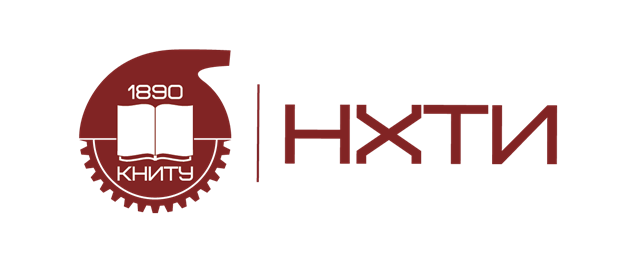 ПЕРЕЧЕНЬ ДОГОВОРОВна производственную и преддипломную практикуна 2023-2024 учебный год
ООО «Квадрат», договор №031 от 04.06.2022 (Срок до 31.08.2026 г.)
ООО «ИНКО-ТЭК», договор №033 от 30.06.2022 (Срок до 31.08.2026 г.)
ООО «НВЦ», договор №034 от 01.07.2022 (Срок до 31.08.2026 г.)
Инспекция государственного строительного надзора РТ, договор №038 от 30.12.2022 г. (Срок до 29.12.2027 г.)
ООО «ПРЕТТЛЬ-НК», договор №1214/23 от 28.02.2023 (Срок до 31.08.2026 г.)
АНО ДПО «Компьютерная академия ТОР», договор №1 от 02.06.2023 (Срок до 31.12.2023 г.)
ООО «Экспресс», договор №32 от 06.06.2022 г. (Срок до 31.08.2026 г.)
ФБУ «ЦСМ Татарстан», договор №049 от 26.12.2023 г. (Срок до 26.12.2028 г.)
ООО «КАЙСИ», договор №050 от 24.01.2024 г. (Срок до 31.12.2024 г.)
ООО «БИКОТЕКС», договор №2024/25 от 07.02.2024 г. (Срок до 31.12.2024 г.)
ООО «Лифтсервис-НК», договор №051 от 15.02.2024 г. (Срок до 31.12.2024 г.)
ООО «КСС РУС», договор №054 от 18.03.2024 г. (Срок до 31.12.2024 г.)
ГАПОУ «КНН им. Н.В. Лемаева», договор №055 от 18.03.2024 г. (Срок до 31.12.2024 г.)
ООО «НПФ ЭИТЭК», договор №057 от 02.04.2024 г. (Срок до 31.12.2024 г.)
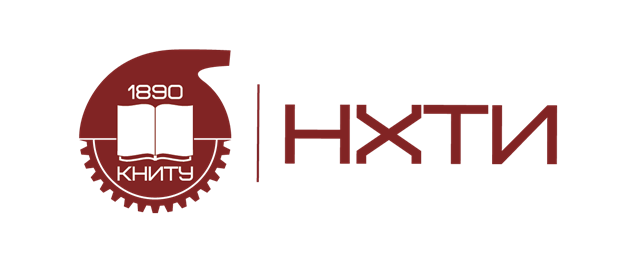 Федеральная экспериментальная площадка
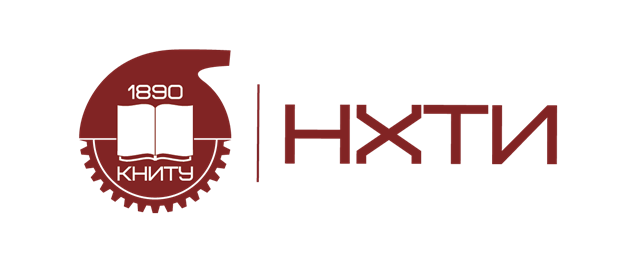 Количество студентов, участвующих в ФЭП
 в 2023-2024 УЧЕБНОМ ГОДУ
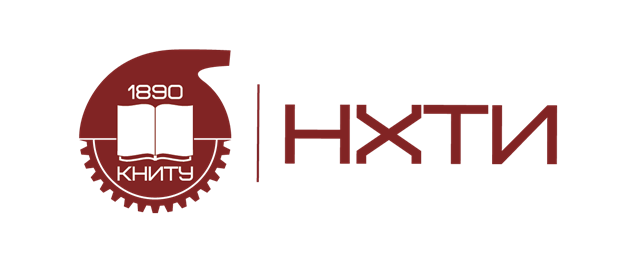 ТРУДОУСТРОЙСТВО ВЫПУСКНИКОВ
В 2022-2023 УЧЕБНОМ ГОДУ
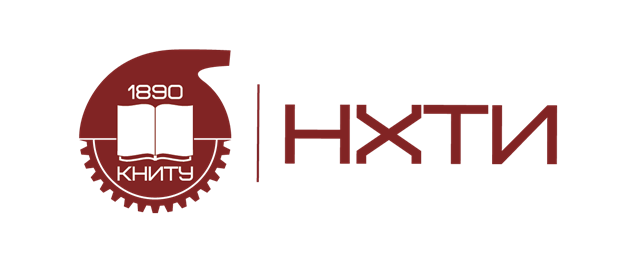 ТРУДОУСТРОЙСТВО ВЫПУСКНИКОВ ПО ФОРМАМ ОБУЧЕНИЯ
В 2022-2023 УЧЕБНОМ ГОДУ
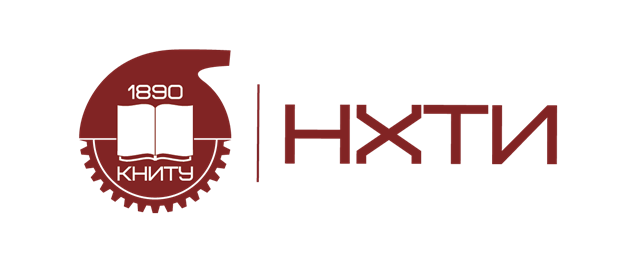 ТРУДОУСТРОЙСТВО ВЫПУСКНИКОВ ТЕХНОЛОГИЧЕСКОГО ФАКУЛЬТЕТА
В 2022-2023 УЧЕБНОМ ГОДУ
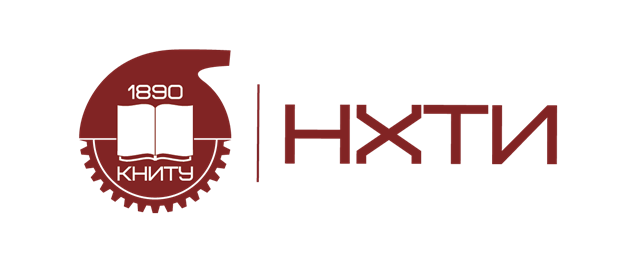 ТРУДОУСТРОЙСТВО ВЫПУСКНИКОВ МЕХАНИЧЕСКОГО ФАКУЛЬТЕТА
В 2022-2023 УЧЕБНОМ ГОДУ
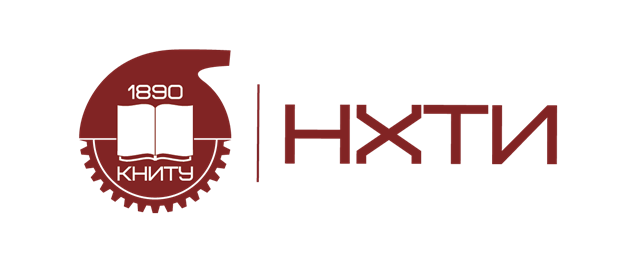 ТРУДОУСТРОЙСТВО ВЫПУСКНИКОВ 
ФАКУЛЬТЕТА ИНФОРМАЦИОННЫХ ТЕХНОЛОГИЙ
В 2022-2023 УЧЕБНОМ ГОДУ
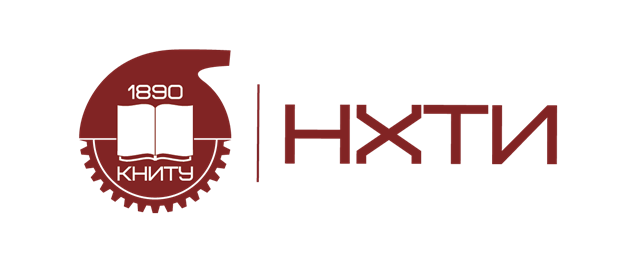 ТРУДОУСТРОЙСТВО ВЫПУСКНИКОВ 
ПОДГОТОВИТЕЛЬНОГО ФАКУЛЬТЕТА
В 2022-2023 УЧЕБНОМ ГОДУ
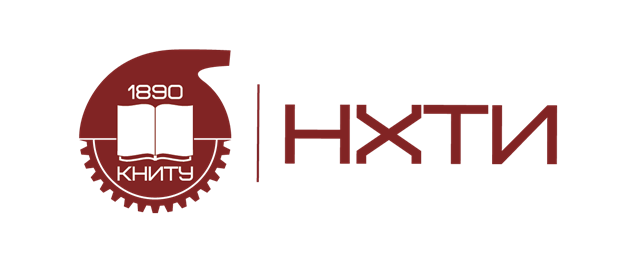 Диаграмма трудоустроившихся выпускников на предприятиях и организациях города
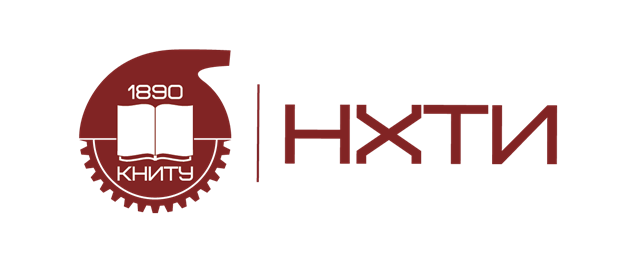 Проект решения
Заведующим кафедрами подать заявки в учебно-организационный отдел НХТИ для заключения новых и продления действующих договоров о практической подготовке обучающихся на 2024-2025 учебный год. 
	Срок: 15.06.2024 г.
Учебно-организационному отделу НХТИ обеспечить своевременное заключение договоров о практической подготовке обучающихся.
Заведующим кафедрами назначить ответственных за реализацию ФЭП и связь с промышленными предприятиями.
Принять к сведению информацию о трудоустройстве выпускников.